Figure 3. CPAI prevents LPS/HI-induced chemokine production and monocyte recruitment. (A) Representative results of a ...
Cereb Cortex, Volume 23, Issue 5, May 2013, Pages 1218–1229, https://doi.org/10.1093/cercor/bhs115
The content of this slide may be subject to copyright: please see the slide notes for details.
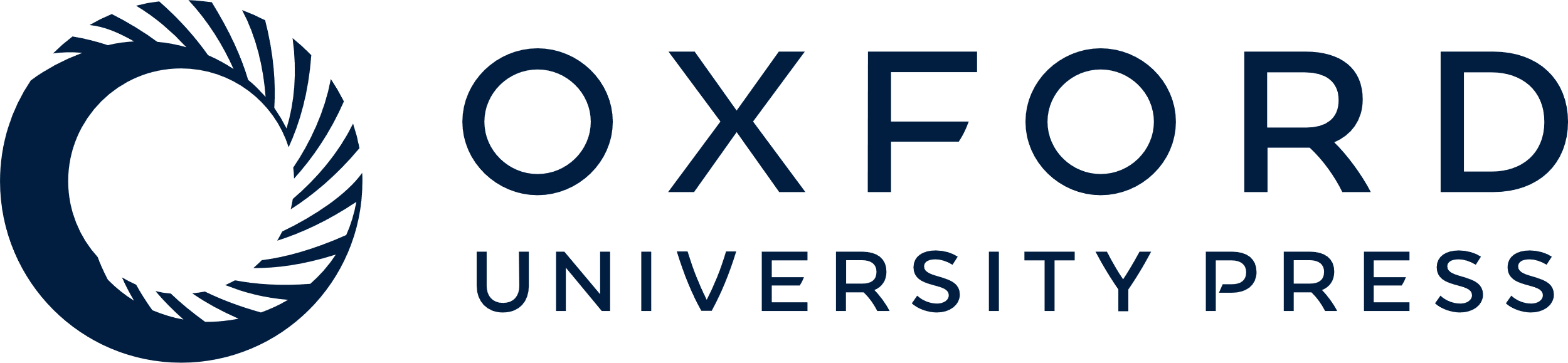 [Speaker Notes: Figure 3. CPAI prevents LPS/HI-induced chemokine production and monocyte recruitment. (A) Representative results of a cytokine array using brain extracts at 24 h following indicated conditions (n = 2 for unchallenged and LPS-treated animals; n = 4 for LPS/HI-PBS or LPS/HI-CPAI treatments). The duplicated spots of MCP-1 and the quantification results were indicated. LPS/HI increased the brain MCP-1 level to 9.75 ± 0.54 (mean ± SD) fold of the baseline level, while CPAI treatment attenuated this induction. (B and C) ELISA analysis of the MCP-1 levels from brains (B) or the plasma (C) at 24 h after the indicated conditions (n = 4 for each). The MCP-1 level in the unchallenged brain was 4.4 ± 0.85 pg/mL extracts (mean ± SD), which was increased by LPS/HI insults to 50.3 ± 4.4 pg/mL (asterisk, P < 0.01) and significantly attenuated by the CPAI treatment (P  5). White lines mark the boundaries of corpus callosum (CC). LV, lateral ventricles. Scale bar: 50 μm. Note that the CC in LPS/HI-PBS-treated rats was 2 times wider than that of LPS/HI-CPAI-treated rats and filled with numerous large, round Iba1/OX42 double-positive cells (248 ± 24 per visual field). In contrast, LPS/HI-CPAI-treated animals contained fewer Iba1+ cells within the corpus callosum (50 ± 11 per visual field) that exhibited ramified cytoplasmic processes and did not express OX42. Also note that the swelling of CC was milder in pure-HI-injured animal brains and there was no obvious OX42-immunoreactivity. (J) The tensor trace map from rat brain at 24 h after LPS/HI insult. Note the expansion/swelling of CC/external capsule on the HI-injured hemisphere (indicated by arrows).


Unless provided in the caption above, the following copyright applies to the content of this slide: © The Author 2012. Published by Oxford University Press. All rights reserved. For Permissions, please e-mail: journals.permissions@oup.com]